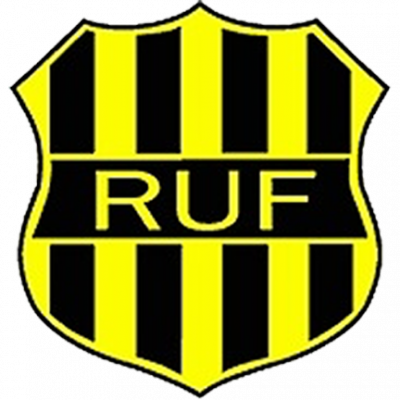 VÄRDEGRUNDER
Skapa en trygg idrottsmiljö för aktiva, ledare och föräldrar
Ta fram värdegrunder och handlingsplan för föreningen
Värdegrundsgruppen
Vi har gått Riksidrottsförbundets utbildning High five under 2021 och har därefter startat en värdegrundsgrupp. 
Värdegrundsguppen ska fungera som ett bollplank för alla medlemmar i frågor som har att göra med värdegrunden.
Ni når värdegrundsgruppen genom mail: vardegrundsgruppen@ruf.nu 
Synpunkter kan också skickas till oss (även anonymt) genom formulär på hemsidan.
Skriv text här
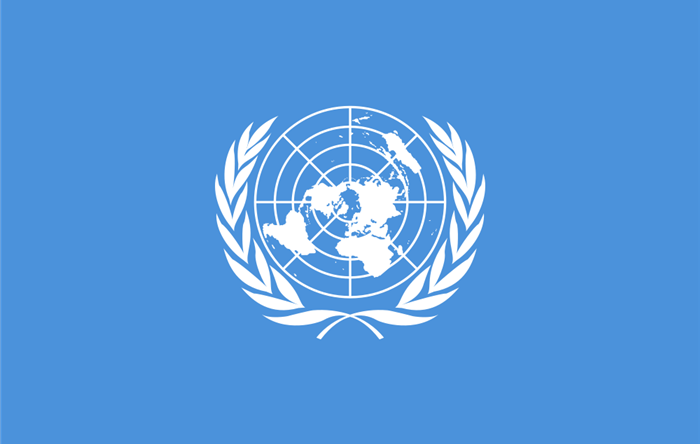 BARNKONVENTIONEN
1 januari 2020 blev FN konvention om barns rättigheter svensk lag. 
All idrott för barn ska utgå från barnkonventionen, det står i RF:s stadgar – som alla är skyldiga att följa.
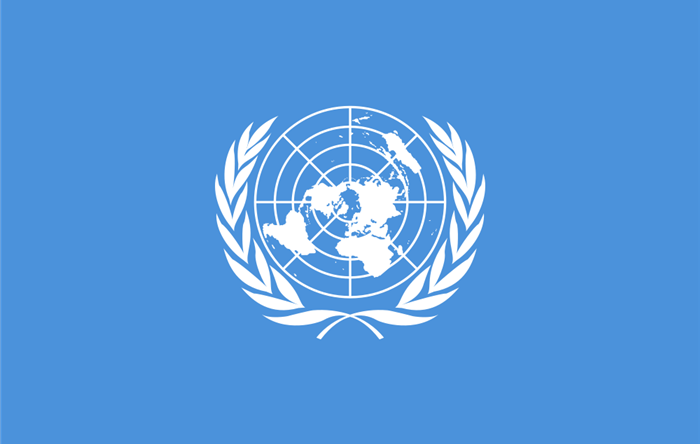 Barnkonventionens grundprinciper

Alla barn har samma rättigheter och lika värde .

Barnets bästa ska beaktas vid alla åtgärder som rör barn.

Alla barn har rätt till liv och utveckling.

Alla barn har rätt att uttrycka sin mening och få den respekterad.
Barnens spelregler
1) Alla barn är lika mycket värda och ska behandlas med respekt
2) Alla barn har rätt att träna och utvecklas på sina villkor
3) Alla barn har rätt till stöttande vuxna
4) Inget barn ska utsättas för sexuella övergrepp
5) Inget barn ska utsättas för våld
6) Inget barn ska utsättas för mobbing och trakasserier
7) Alla barn har rätt att känna sig delaktig i sin förening
Varför ska vi ha en värdegrund?
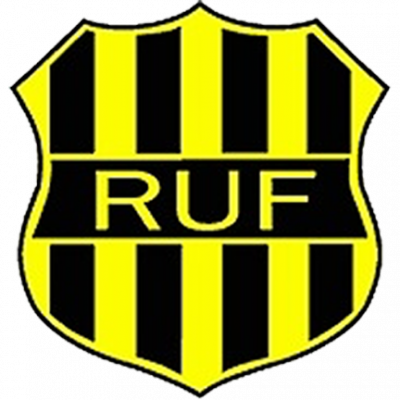 Romelanda UF värdegrund
För Alla
Glädje och Gemenskap
Demokrati och Utveckling
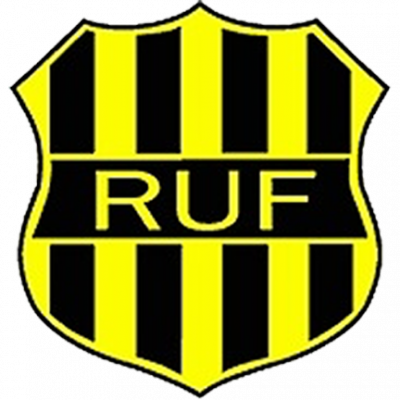 R  - Roligt
U  - Utvecklande
F  - För Alla
Så många som möjligt ska idrotta så länge som möjligt
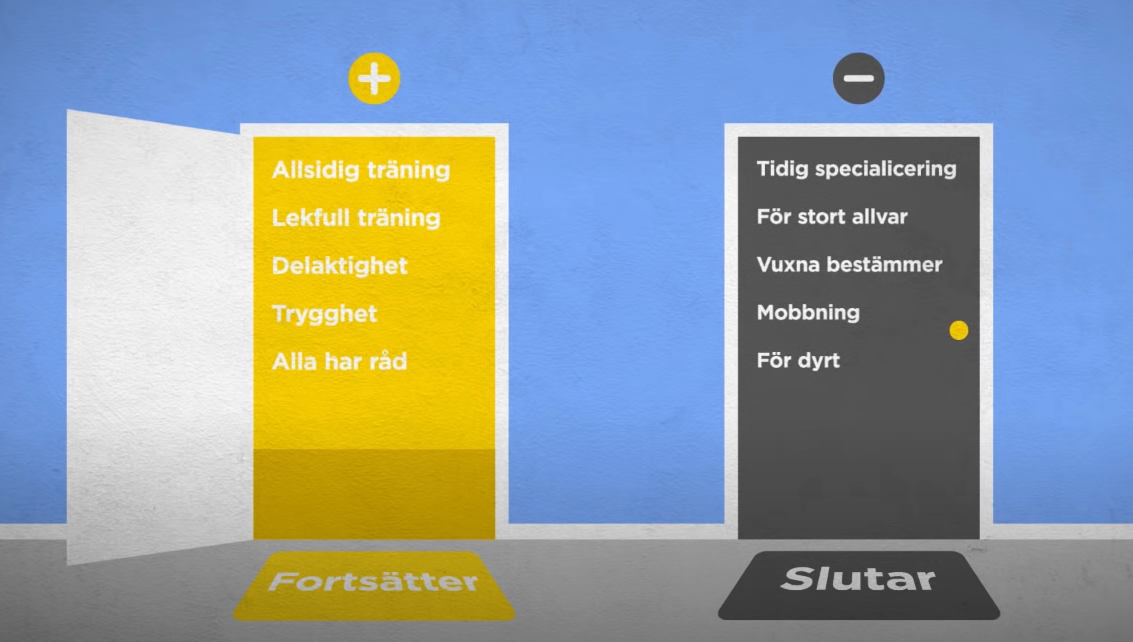 Levande värdegrund
Tips på diskussionsfrågor i lagen
Hur ska vi behandla varandra i vårt lag? 
Hur kan du hjälpa laget att jobba bättre tillsammans? 
Hur ska vi vara mot varandra när vi vinner? När vi förlorar?
Hur blir man en förebild och hur kan du bli en förebild för andra i laget?
Ett steg framåt
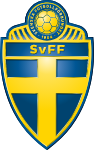 Material som har tagits fram av Svenska Fotbollsförbundet med syftet att skapa en tryggare fotbollsmiljö och att stärka både jaget och laget. 

Teman för värderingsövningarna:
Identitet, självkänsla och självförtroende
Vänskap och gemenskap
Respekt och tillit
Fördomar och normer

Ett steg framåt - Organisation och samhälle (svenskfotboll.se)
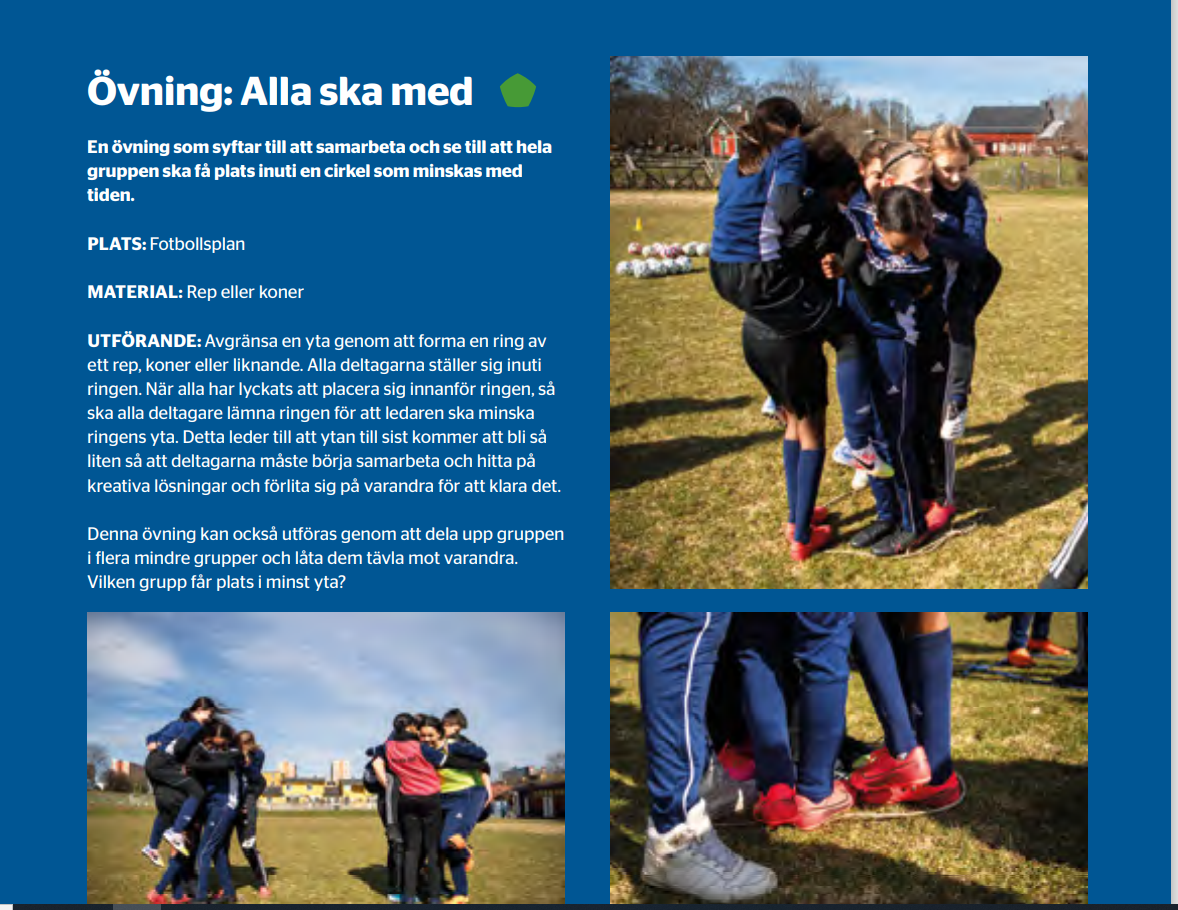 Exempel på en övning för att utveckla samarbete, kreativa lösningar och att lita på varandra.
Värdegrundsgruppen
Eskaleringstrappa för att hantera utmanande beteende, barn och ungdomar upp till 18år och aktiva över 18 år)
Kränkande behandling/Orosanmälan
Konsekvent Kommunikation och etablerad rutin
[Speaker Notes: Del 1 när det gäller förändring av utmanande beteende är utformning av aktiviteter med tanke på klarhet i instruktion, väldefinierade uppgifter och klara mål det första steget då det inte ger utrymme till normbrytande beteende genom själva upplägget. 

Steg 2 är en klar definierad eskaleringstrappa med förstådda steg och en sanktion eller konsekvens till fortsatt beteende. Hur väl detta fungerar beror på hur det genomfäljs men också på hur det är uppbyggt. Värdegrunden och en gemensam definition ligger som bas i detta arbete.]
Varningssystemet Steg 1
Varningssystemet Steg 2
Mer än 2 Time out/träning
Vägran att följa varningssystemet
Vägran att följa instruktioner 
Aggressivt beteende
Samtal med Vårdnadshavare. Försäkran om förändring av beteende
Varningssystemet steg 3
Varningssystemet Steg 4
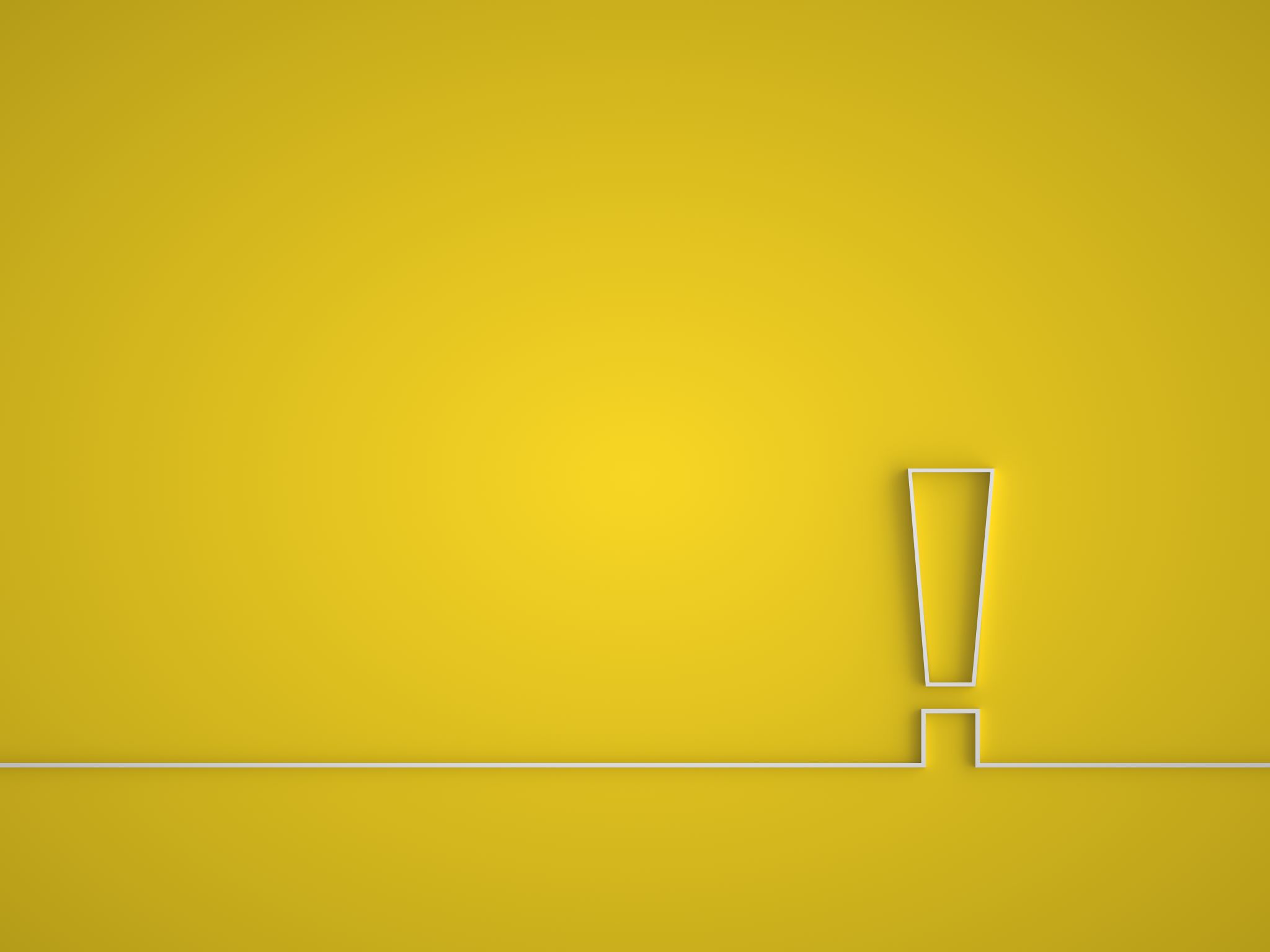 Kränkande behandling, olämpligt beteende involverande aktiva över 18 år.
Varningssystemet steg 1
Varningssystemet steg 2
Varningssystemet Steg 3
Struktur för rapportering och hantering av kränkande behandling i andra konstellationer.
Steg 1 RapporteringEnkät på websidan
Email
Email till medlem i Värdegrundsgruppen eller styrelsen:

vardegrundsgruppen@ruf.nu
Steg 2 utredning
Händelsen/Händelser utreds och om det anses allvarligt, skickas till styrelsen för ett åtgärdsprogram
Steg 3 Överenskommelse
En överenskommelse nås med förståelse att avstängning eller liknande åtgärd ligger som sista steg i denna eskaleringstrappa
IK Bolls P17-lag spelar sin sista seriematch. Laget ligger under i en viktig match och spelarna skäller på varandra inom laget. Lagkaptenen skriker åt Niclas att han är sämst och kallar honom bög. Lagkaptenen brukar göra det mot alla och de flesta i laget bryr sig inte om det och brukar själva säga likadana saker när de blir frustrerade. Men Niclas påverkas av de här orden. Han har tidigare sagt till tränaren att han inte tycker att det är ett okej beteende och är obekväm, men tränaren har inte gjort något åt saken. Eftersom det inte blir någon förbättring så väljer Niclas att sluta spela fotboll.

Vad kan du som ledare göra i det här läget?
Är du skyldig att göra något?
”De flesta bryr sig inte om det” har det en betydelse i en sådan här dynamik?
Vad gör vi?
Charlie har haft en dålig match. Hen missade ett mål och är efter matchen ledsen i omklädningsrummet. Charlies pappa såg matchen och lämnade arenan direkt efter slutsignalen. Charlie säger till dig att hen kommer få problem med sin pappa när hen kommer hem. Du har tidigare sett blåmärken på Charlies kropp. 
 
Vad kan du som ledare göra i det här läget?
Är du skyldig att göra något?
Är det någon skillnad om du hör detta från en annan spelare? (Andrahands information)
Vad gör vi?
Orosanmälan och misstanke om att barn far illa.